Reproducibility for Everyone

Bioinformatics Tools
[Your name(s)/affiliation]
[Event/Date]
How to use these slides
Add your name/affiliation to front page
Add the event name and date of presentation to front page
Add your name and information to slide 2 (or delete this slide if preferred)
Add your twitter handle or email address to each slide’s footer on the right (Click to add subtitle should be replaced)
Add the link for these slides to the footer of each slide next to “Slides:” so that people can follow along online (alternatively add the DOI for the master copy from Figshare as reference)  - [Click to add subtitle] should be replaced
Add a link to a collaborative note taking document such as Google Docs or Etherpad or other where people can ask questions, respond to quizzes, and sign in (to track who participated in the event). Replace [Click to add subtitle] in the footer of each slide next to “Notes:”
Customise the last slide with your contact details or those of R4E
Any questions, comments, or suggestions can be addressed to repro4everyone@gmail.com or @repro4everyone. We’d love to hear from you!
Delete this slide along with other duplicate/unnecessary slides once you’re ready for your presentation
Alternatively download a few R4E slide sets and combine into one - remember to delete duplicate slides
Thanks for using these slides!
‹#›
Hello!
I am [Name]
[Some introduction]
You can find me at: 
@username
‹#›
Organisation
Documentation
Analysis
Dissemination
Bioinformatics Tools
Slide Deck 6
Hello!
I am [Name]
[Some introduction]
You can find me at: 
@username
‹#›
Organisation
Documentation
Analysis
Dissemination
What version of the program, data, etc…?
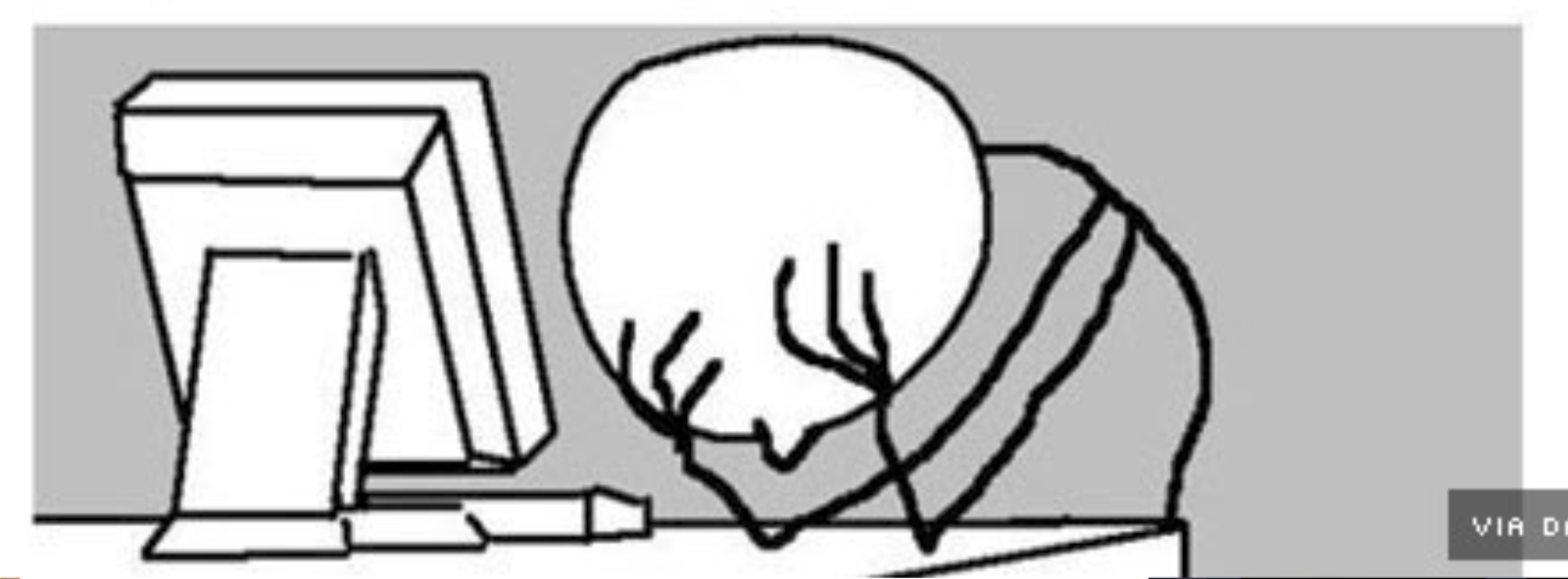 Why did I do this?
https://carpentries.org                                  ‘Bioinformatic data skills’ Vincent Buffalo
‹#›
Organisation
Documentation
Analysis
Dissemination
What version of the program, data, etc… did I use?
Why did I do this?
Dependency dilemma (files require other files)
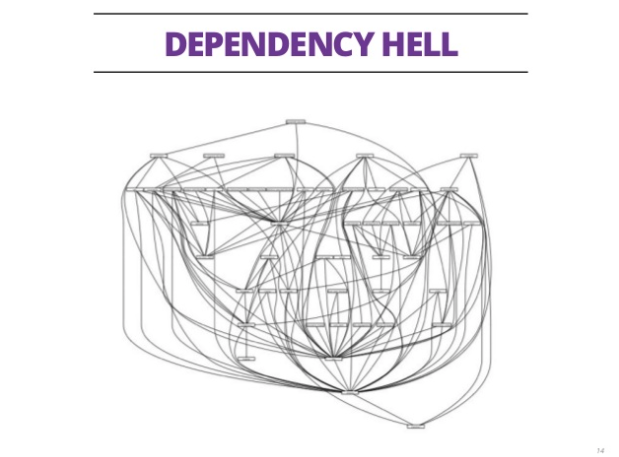 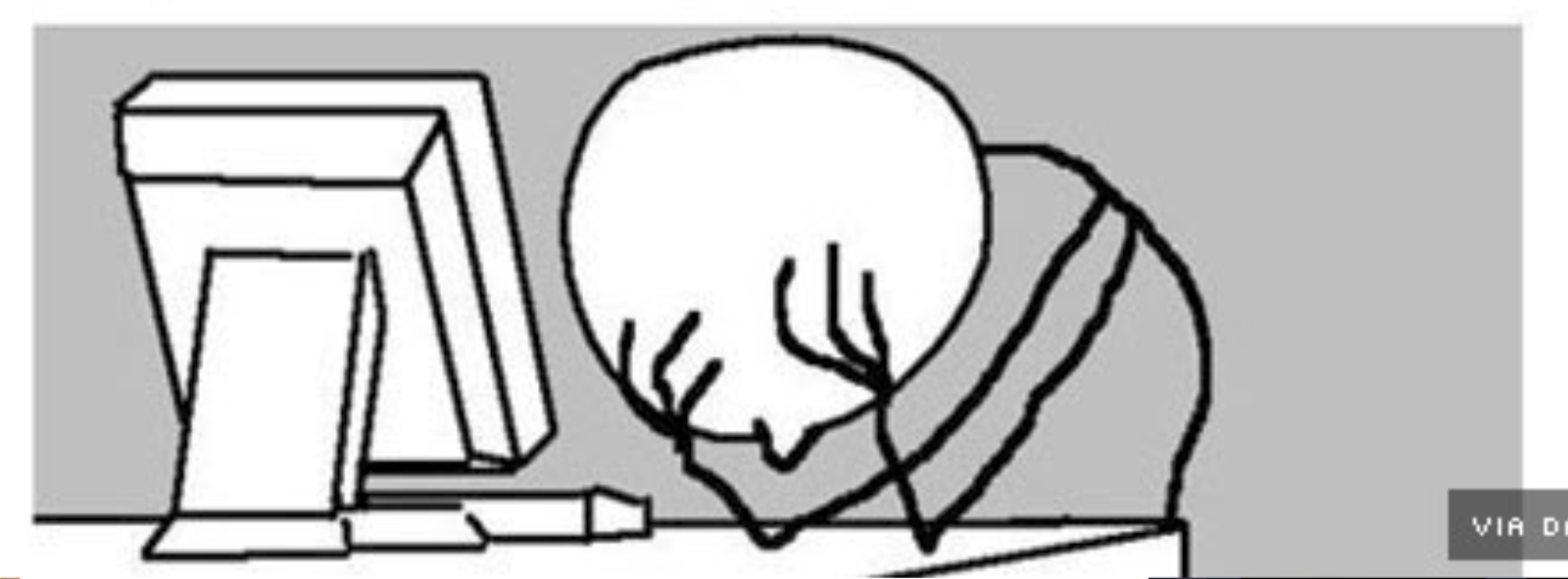 https://carpentries.org                                  ‘Bioinformatic data skills’ Vincent Buffalo
‹#›
Organisation
Documentation
Analysis
Dissemination
Notebooks
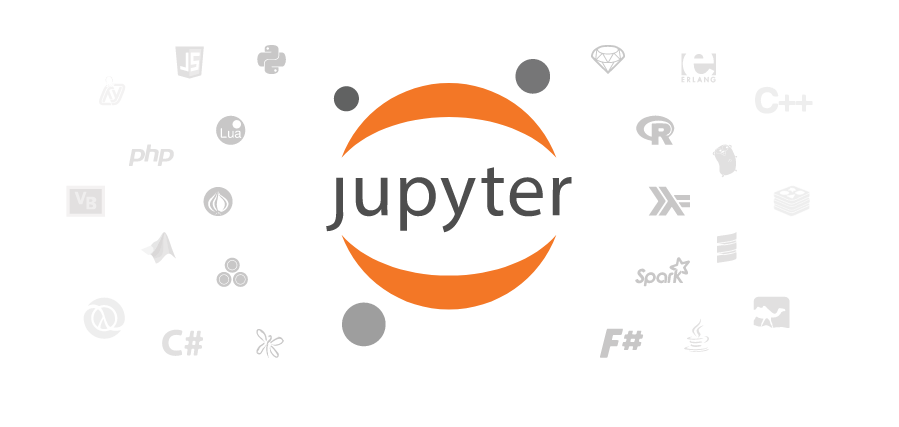 Keep track of analysis
Interactive coding
Interactive data exploration
Embedded visualization
Easy access to docstrings
Mix of code and documentation
https://jupyter.org/
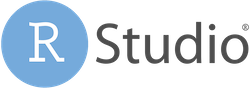 https://www.rstudio.com
‹#›
Organisation
Documentation
Analysis
Dissemination
Notebooks
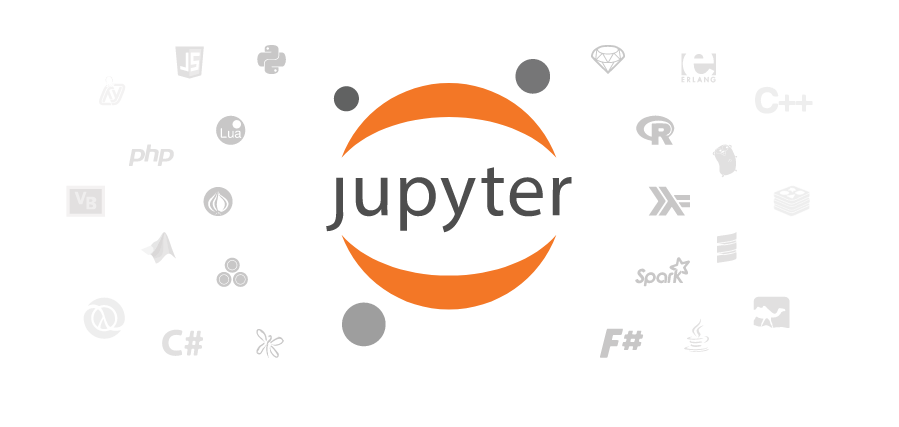 Easily shared
Widgets available (customization)
Compatible with >40 programming languages
Interactive plots
Can run remotely on server
https://jupyter.org/
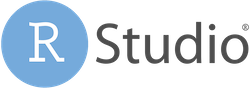 https://www.rstudio.com
‹#›
Organisation
Documentation
Analysis
Dissemination
Notebooks - Example
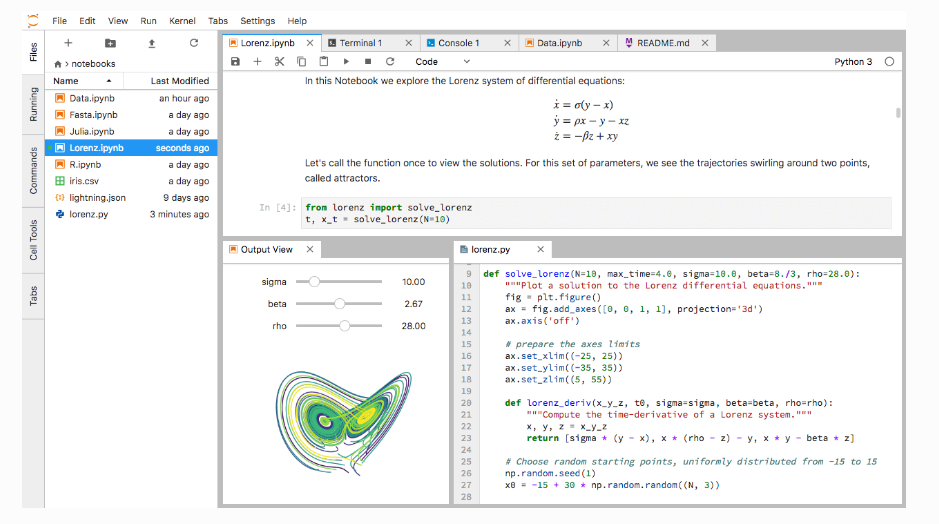 ‹#›
Organisation
Documentation
Analysis
Dissemination
How to install all these software packages?
Version conflict
Dependency dilemma
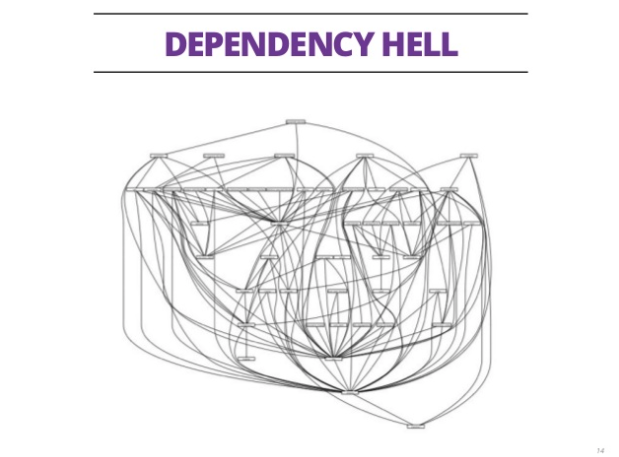 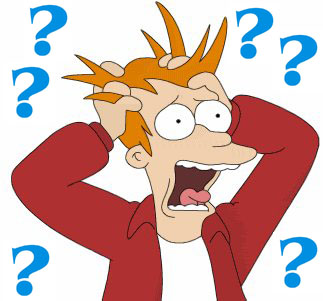 ‹#›
Organisation
Documentation
Analysis
Dissemination
Version Control
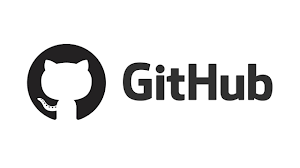 Manages formal versioning and diffs of documents
Documents version history
Illustrates changes between versions (diffs)
Github lets you share code easily
Github lets you collaborate on your code more easily

`
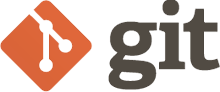 Version-control
system that 
uses forks and pull requests.
Git-based repository with 
a social media component.
‹#›
Organisation
Documentation
Analysis
Dissemination
Package, dependency & environment managers
You can package your own work & contribute
Handles installs & dependencies
Allows multiple independent environments
Easily configurable
Runs on all three major operating systems
Open Source
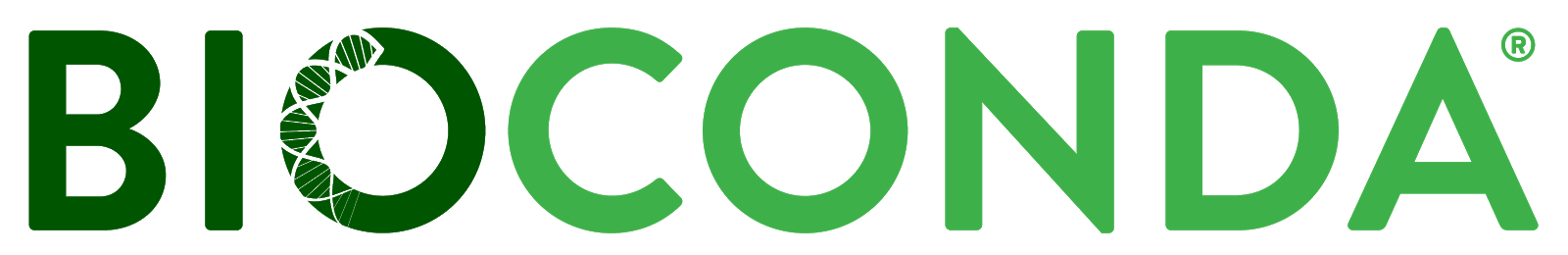 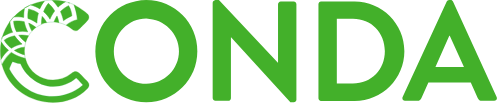 https://conda.io/									https://bioconda.github.io/
‹#›
Organisation
Documentation
Analysis
Dissemination
It’s really that simple...
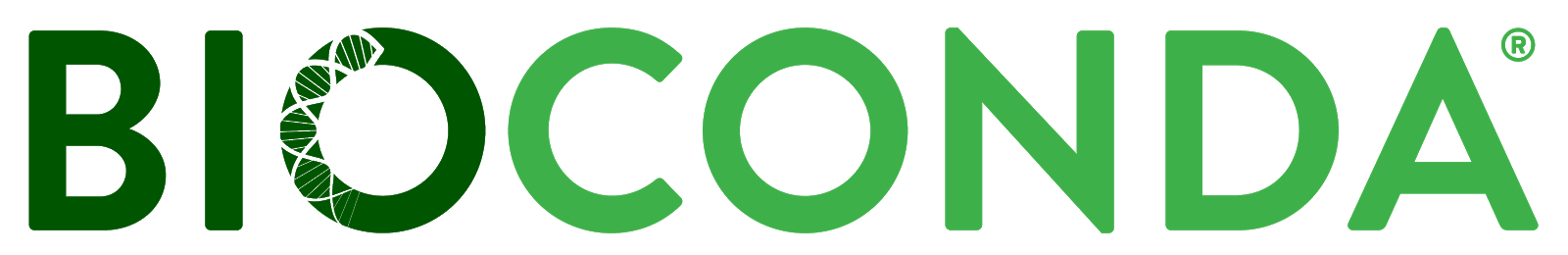 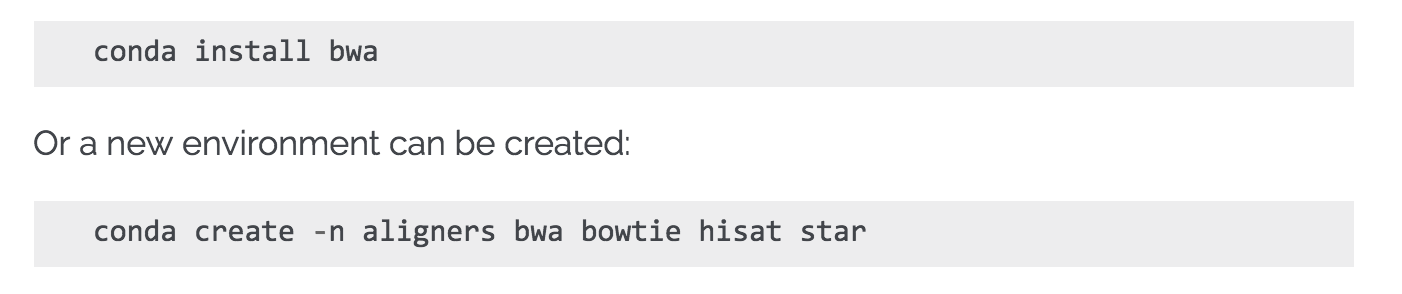 ...most of the time
https://conda.io/									https://bioconda.github.io/
‹#›
Organisation
Documentation
Analysis
Dissemination
Containers
Docker runs images as containers that are:
Self-contained with all code, programs, libraries included.
No subsequent installation required
Isolated
Portable including dissemination
Lightweight
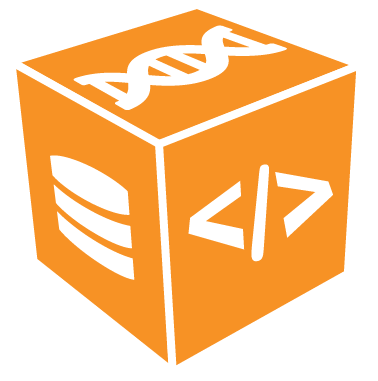 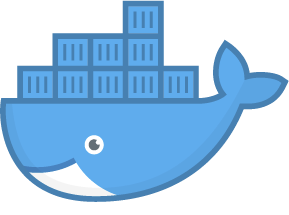 https://docs.docker.com
‹#›
Organisation
Documentation
Analysis
Dissemination
Containers
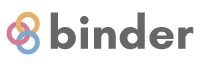 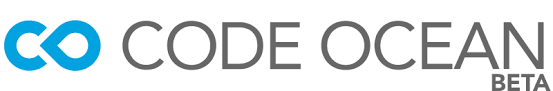 Configuration, preservation, and reuse of executable code using containers for researchers
Turns a GitHub repo with data and notebooks into a collection of interactive notebooks 
run in the cloud 
executable
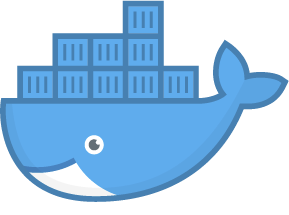 https://tinyurl.com/jupyter-binder2-0                   https://tinyurl.com/eLife-binder2-0
‹#›
Organisation
Documentation
Analysis
Dissemination
Containers
Biocontainers
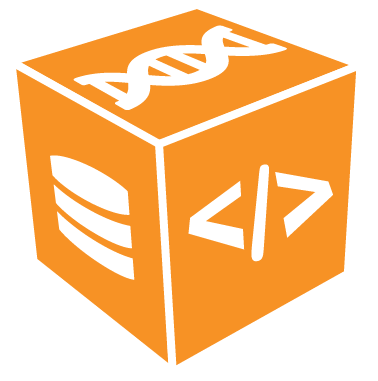 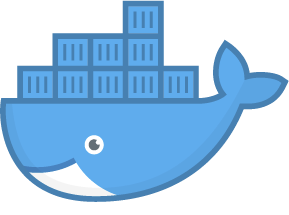 Docker
Get local blast
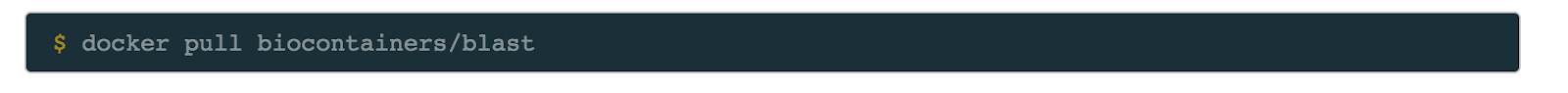 Run local blast
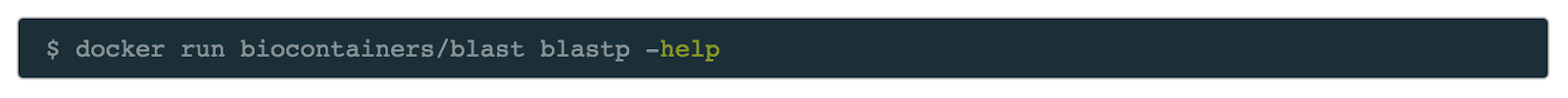 https://docs.docker.com/							        http://biocontainers.pro
‹#›
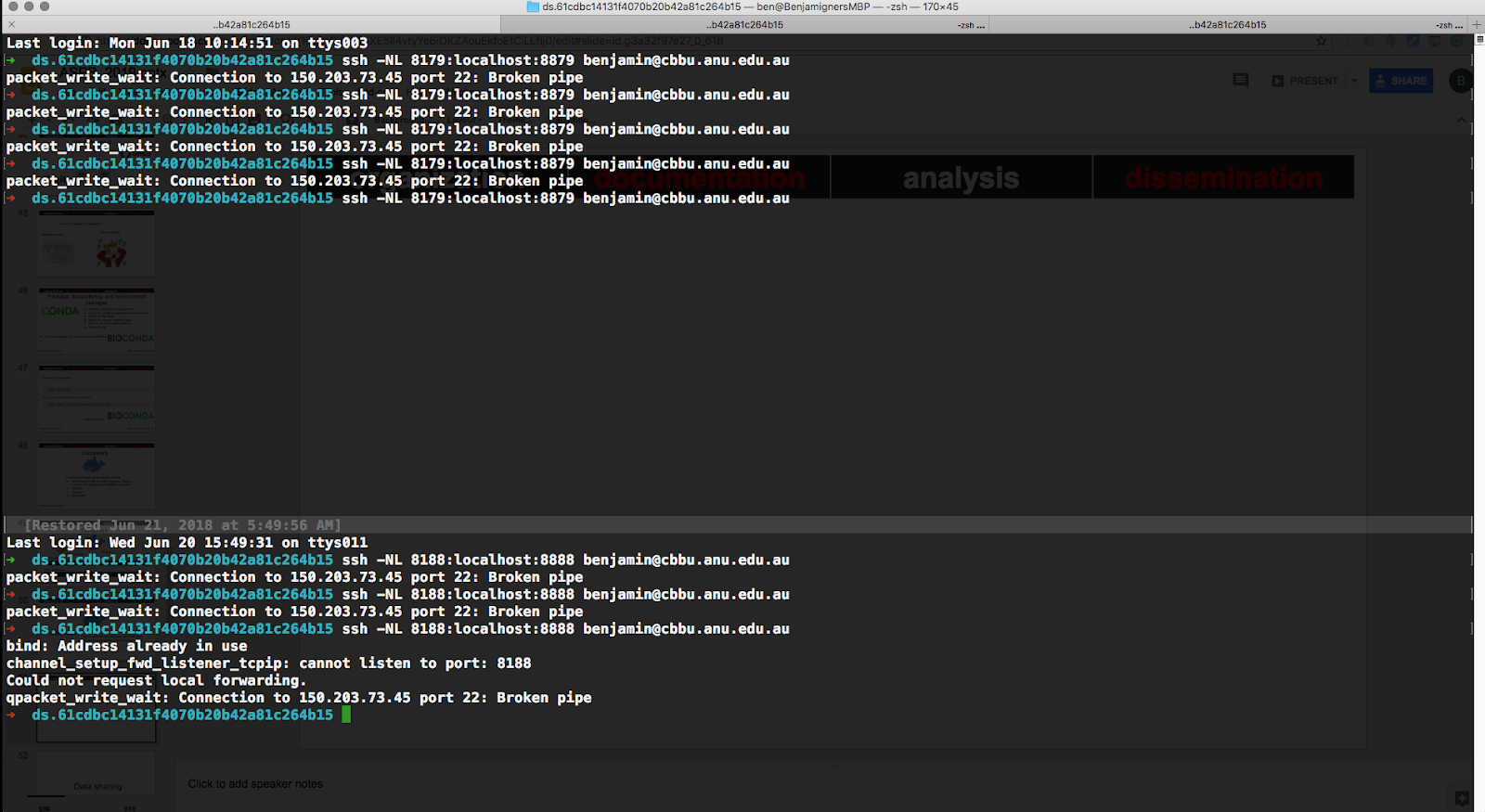 ‹#›
Organisation
Documentation
Analysis
Dissemination
Reproducible research practices enables you to:
Accurately analyze results
Share results with future researchers
Organize experiments productively
Share techniques
Share reagents with future researchers
Accelerate science!
Tools discussed here should provide you with the framework to make you research more reproducible and will save you time and resources in the long term
‹#›
‹#›
‹#›
‹#›
Presentation template by SlidesCarnival modified for R4E
‹#›
Thanks!
You can find me at:
@username
user@mail.me
Any questions?
‹#›